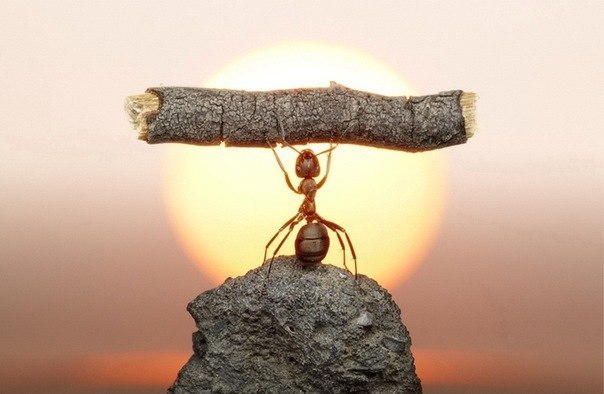 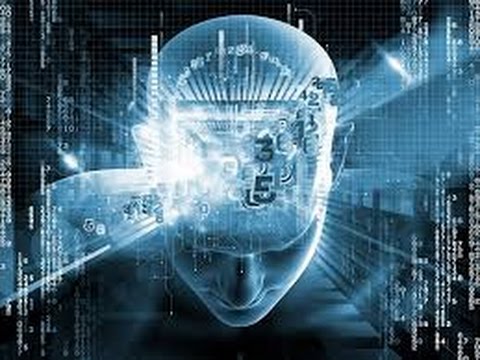 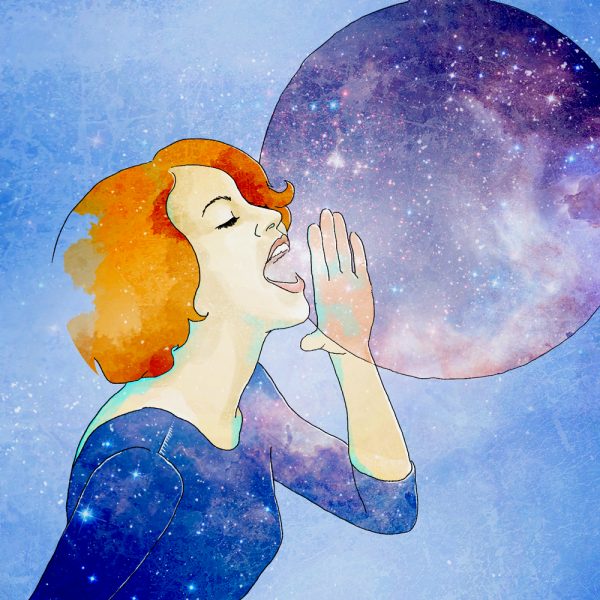 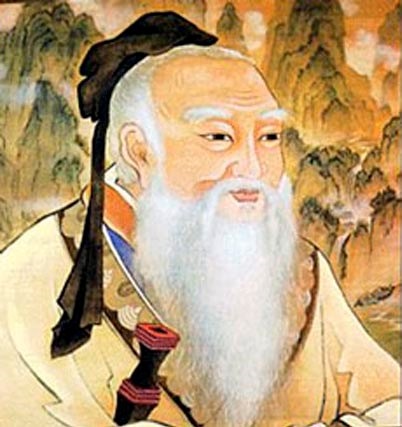 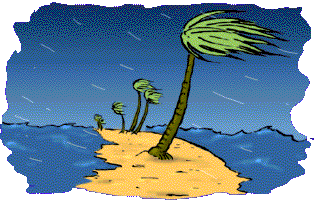 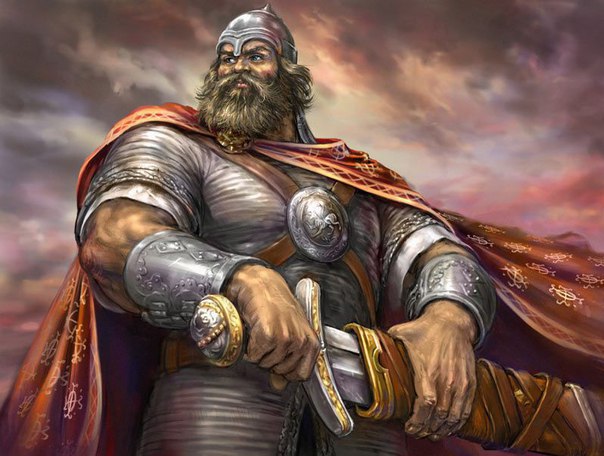 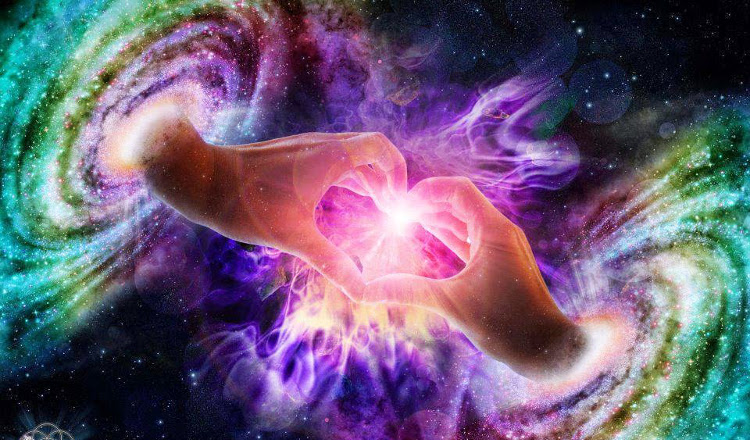 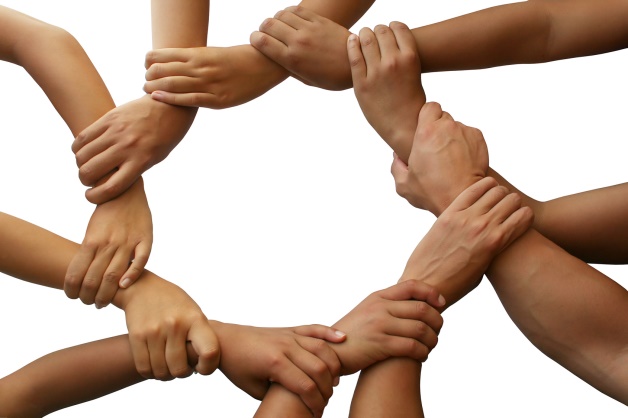 В ЧЕМ ЛОГИКА?
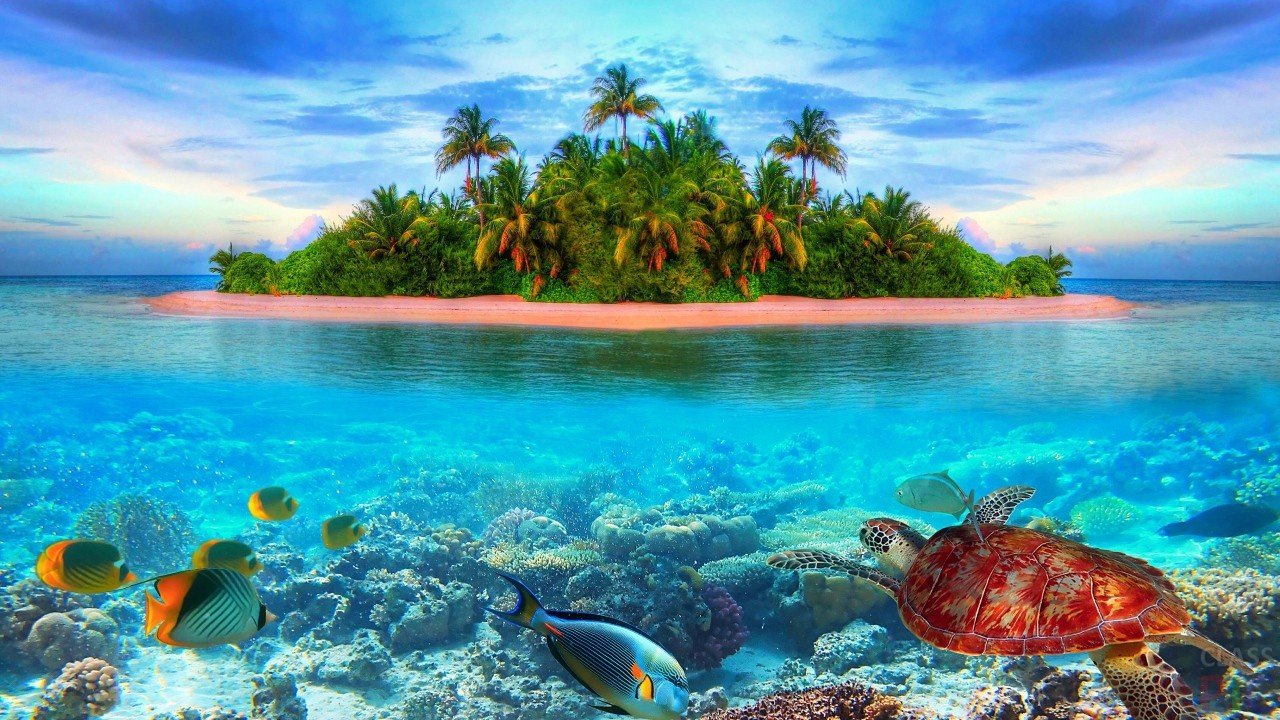 Вам знакомо выражение «Выше головы не прыгнешь»? 
Это заблуждение… 
Человек может все. 
Никола Тесла
Тема:
«В ПОИСКАХ АРХИПЕЛАГА СИЛ»
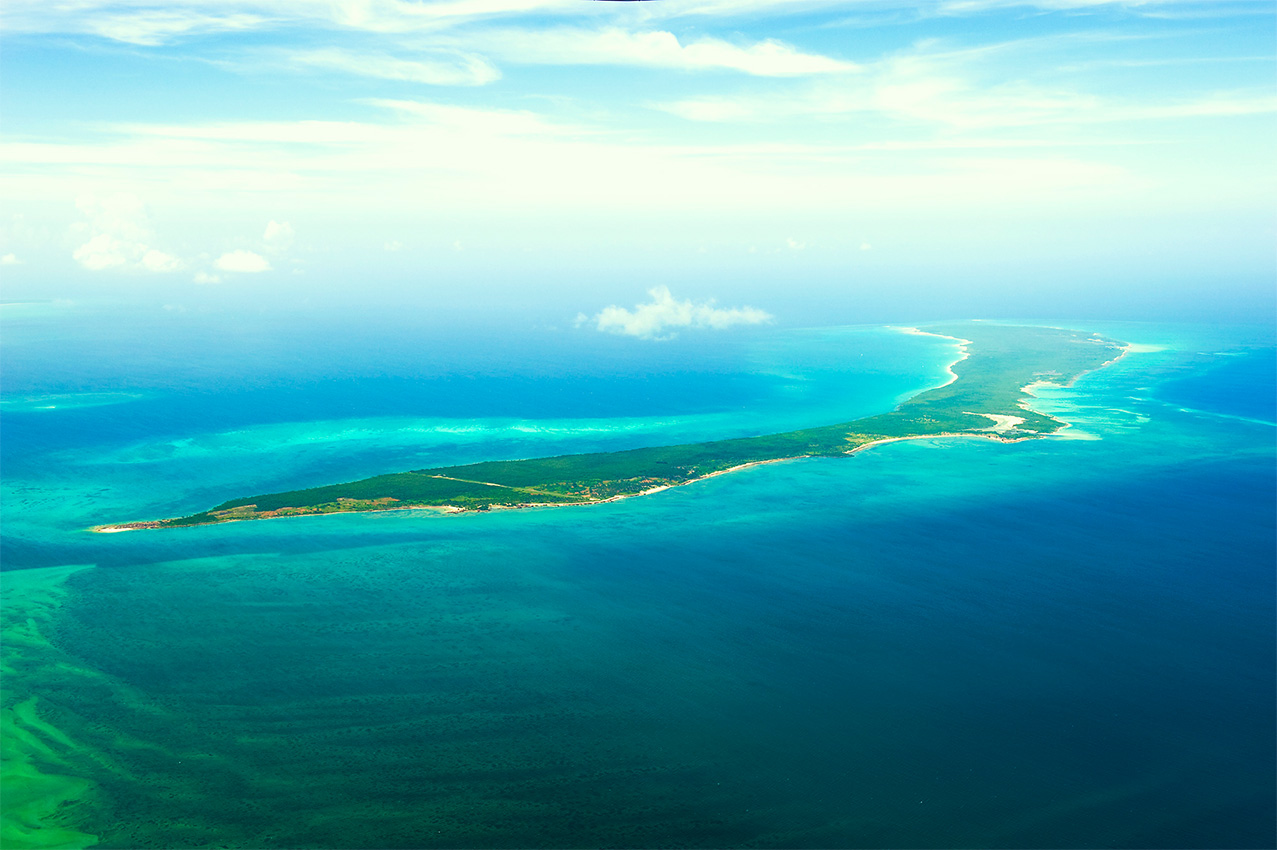 Остров 
СИЛЫ ТЯЖЕСТИ
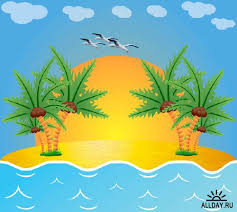 Я – Сила Тяжести, т.е. сила, с которой Земля притягивает к себе все тела, подобно тому, как дети тянутся к своей Матери
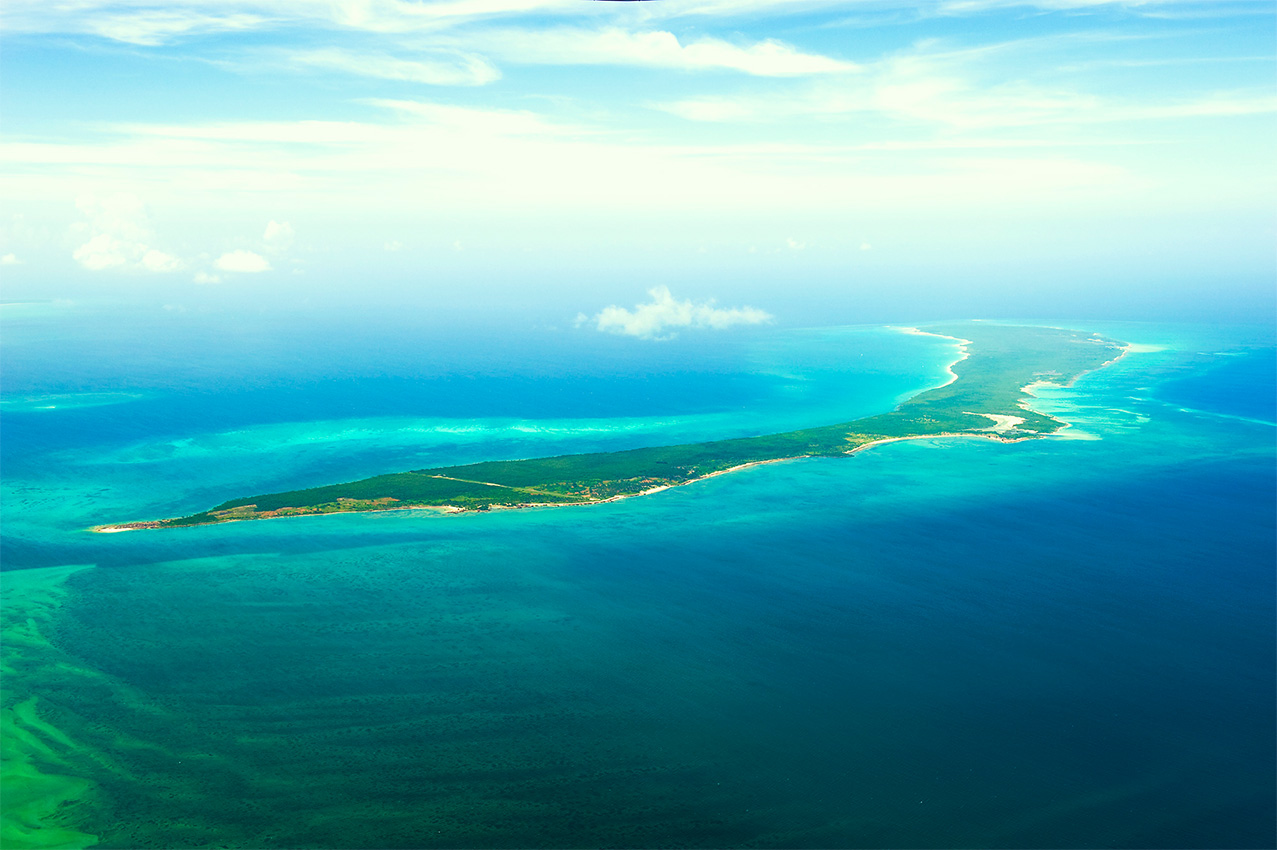 Вороне, масса которой 1 кг, «где-то бог послал кусочек сыру, на ель Ворона взгромоздясь…»
А ветка ели под тяжестью вороны и сыра согнулась. Сила, с которой ворона с сыром давят на ветку, равна 10,8 Н.
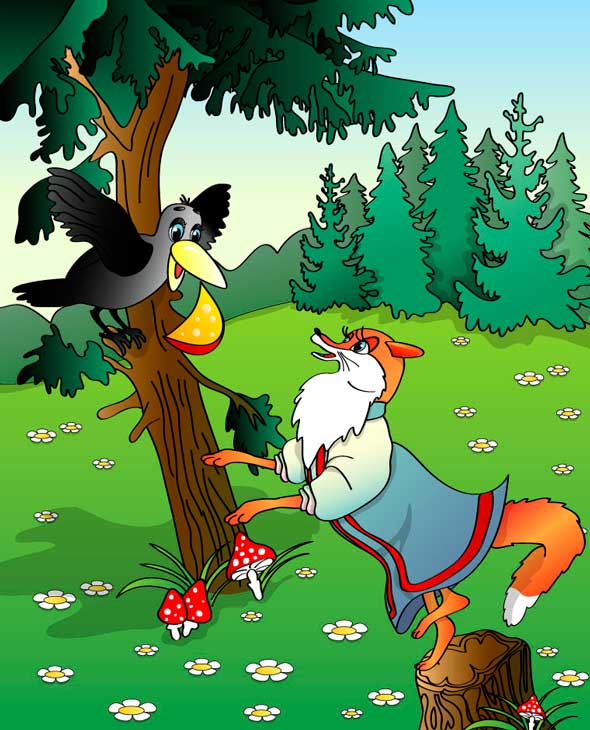 Сможет ли лиса, облизывающаяся внизу и владеющая знаниями по физике на уровне 7 класса, вычислить массу божественно вкусного сыра?
И
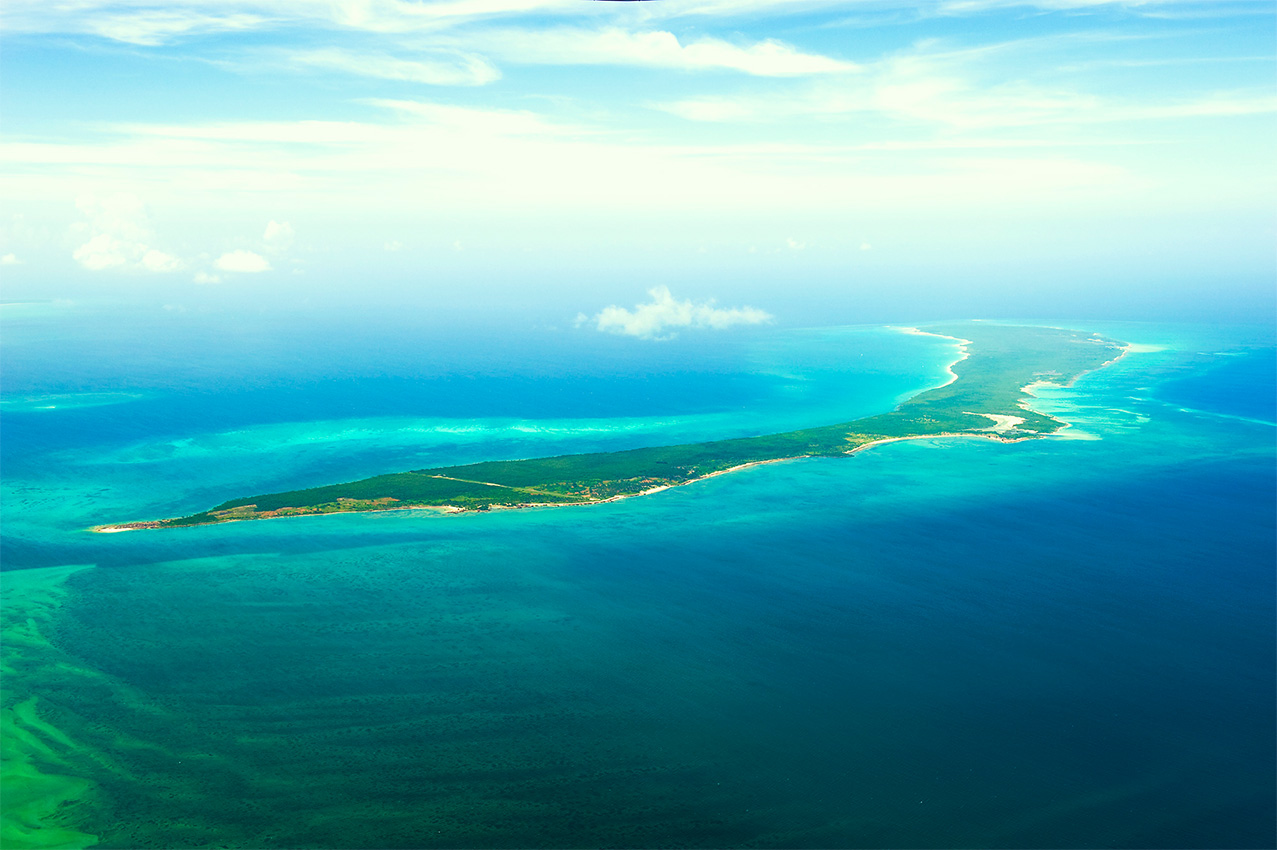 И
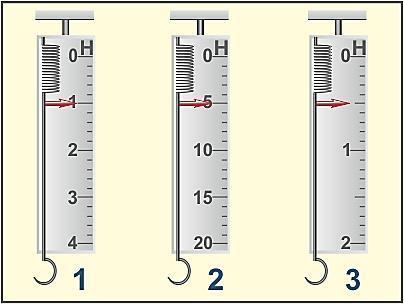 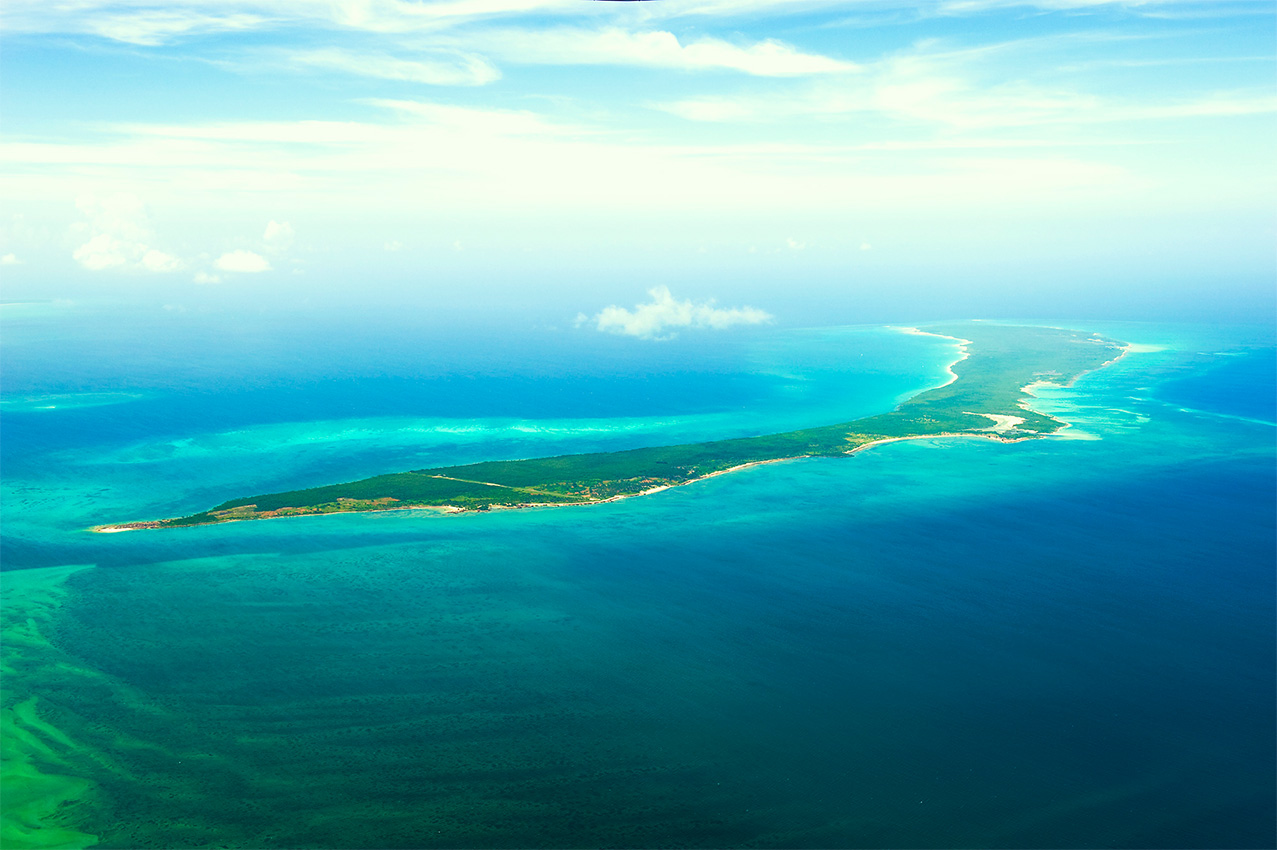 Остров 
СИЛЫ ТРЕНИЯ
Древние славяне называли меня третьим сыном Неба и Земли. Мне приписывали особую Священную силу. Я был получен самым первобытным способом – с помощью...
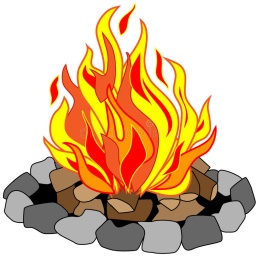 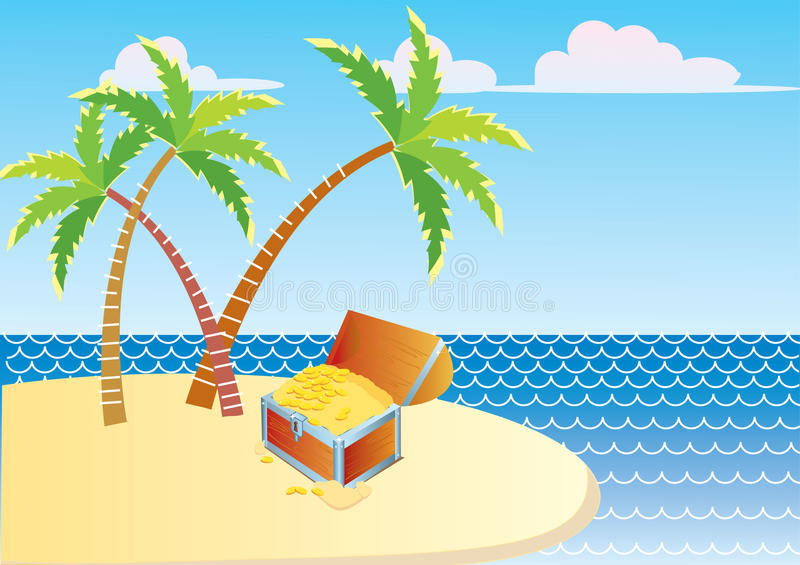 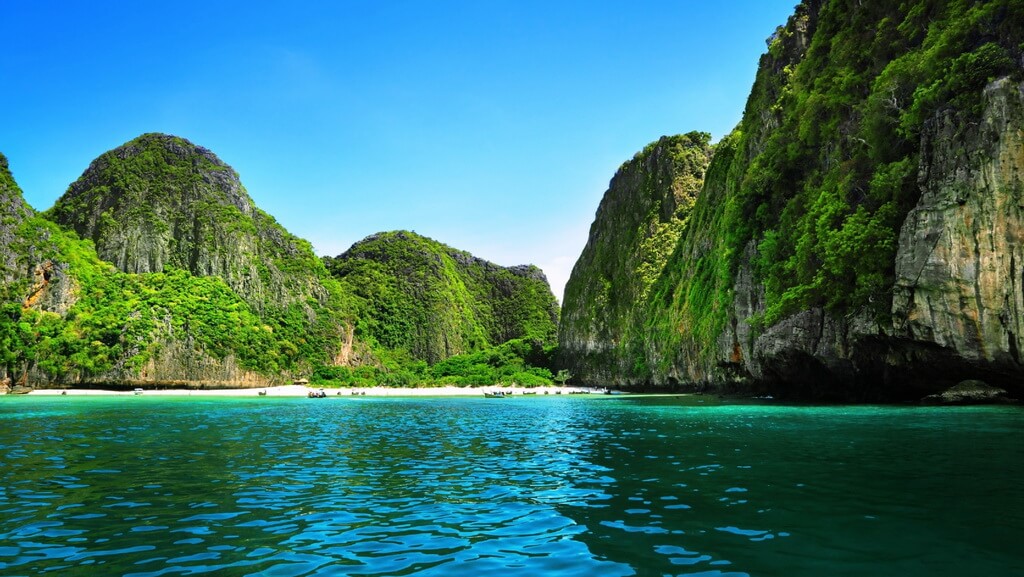 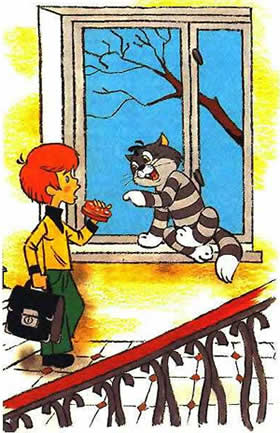 В каком случае коту Матроскину легче стянуть с бутерброда колбасу, когда хлеб намазан медом или сливочным маслом?
Как-то раз Петя, случайно споткнувшись, потёрся носом о паркет. К счастью, вовремя подоспевшие товарищи помогли. Но ни Петя, ни его друзья не смогли объяснить причины возникновения силы трения при движении петиного носа по паркету. 
А Вы можете?
С
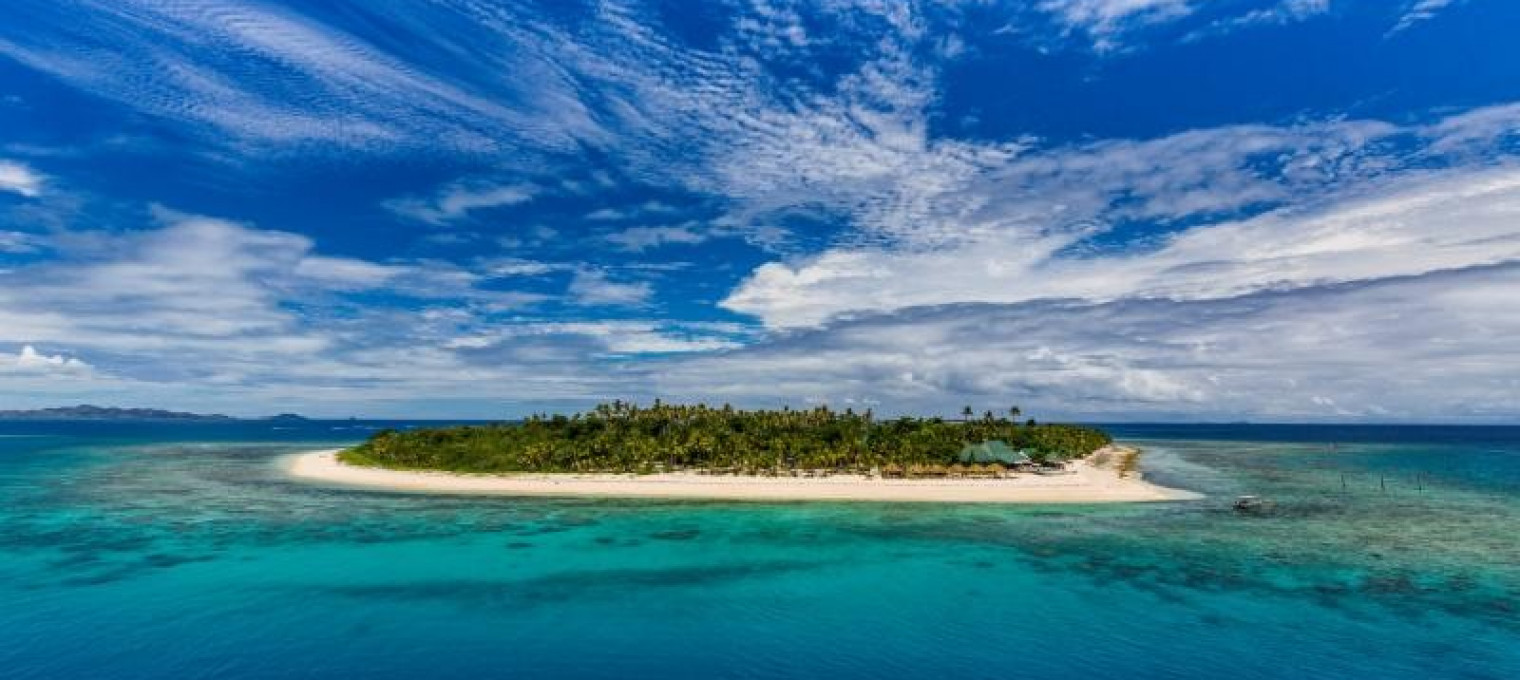 РЕШИМ ГРАФИЧЕСКУЮ ЗАДАЧУ
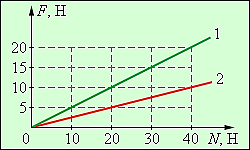 С
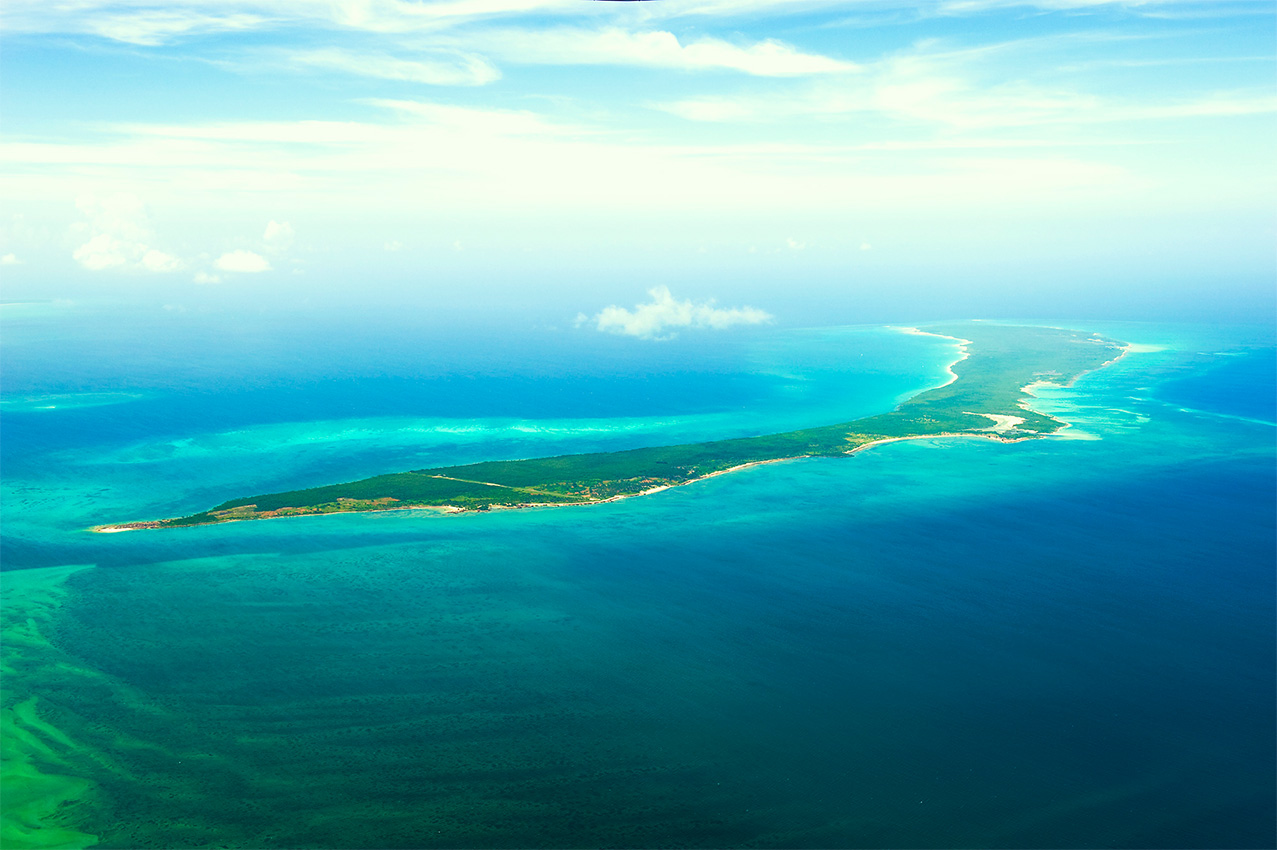 Остров 
ВЕСА ТЕЛА
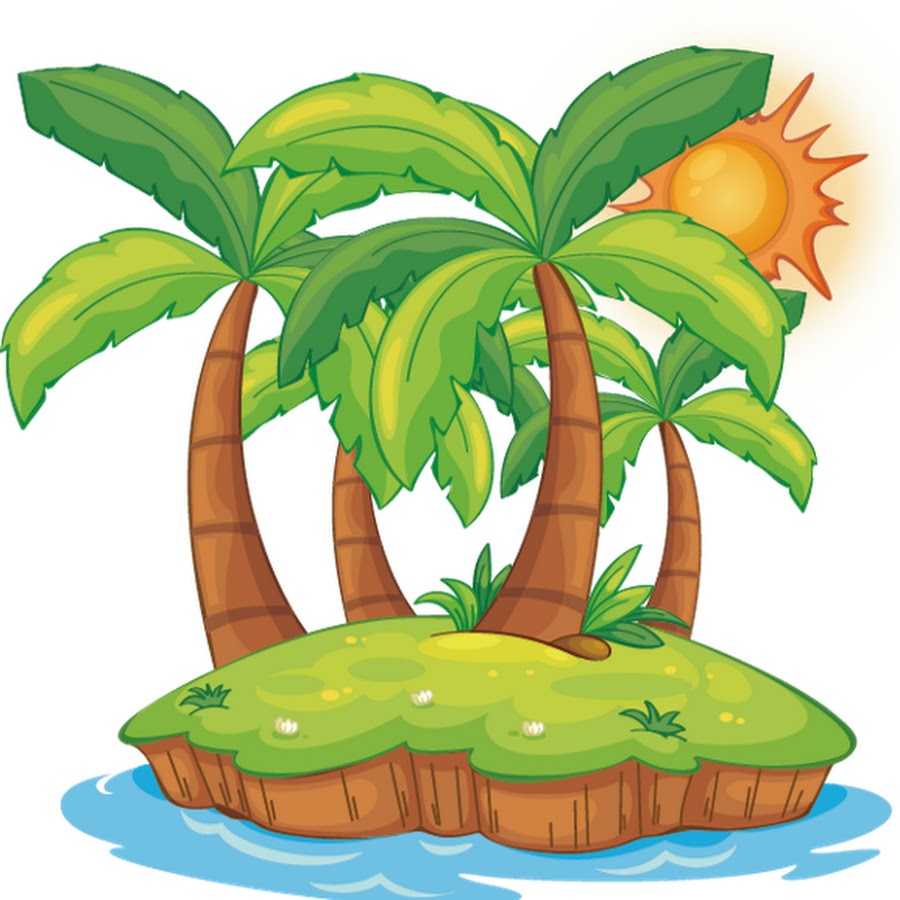 Я – ВЕС ТЕЛА и я НЕ ……!!!
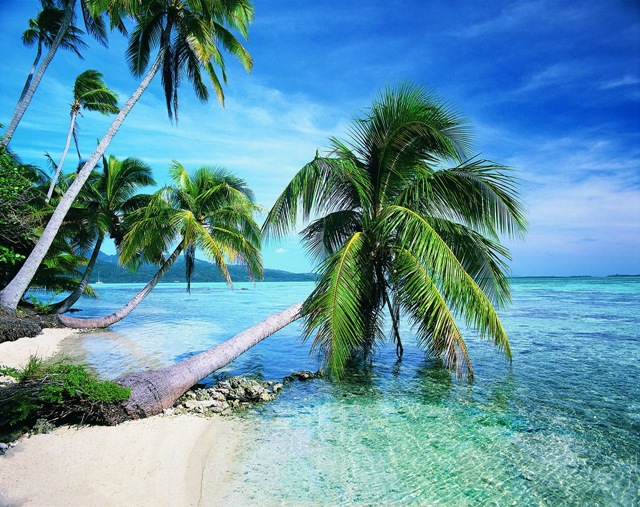 Если у интеллигентного, скромного и тактичного физика требуют деньги за два килограмма колбасы, а он видит, что весы с колбасой показывают один килограмм, то закричит ли физик на весь магазин: «Нет уж, простите, вес вашей колбасы всего лишь один килограмм!»?
Счастливый жених, масса которого 55 кг, несет на руках красавицу невесту, масса которой 110 кг. С какой силой они давят на пол?
О
Остров 
СИЛЫ УПРУГОСТИ
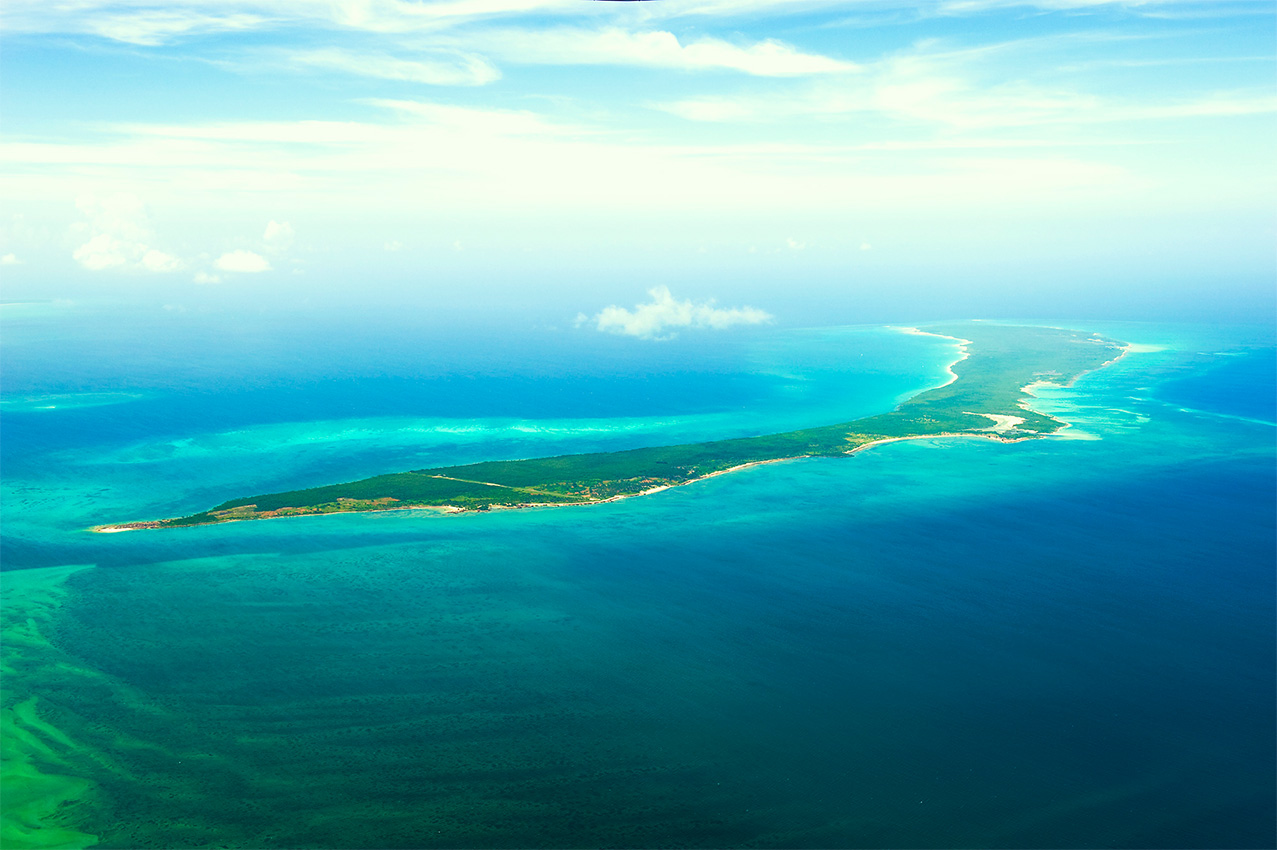 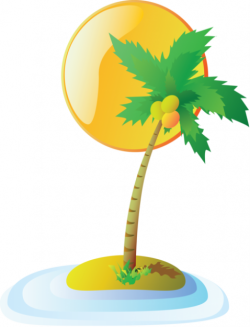 Я – Сила Упругости. Возникаю при…
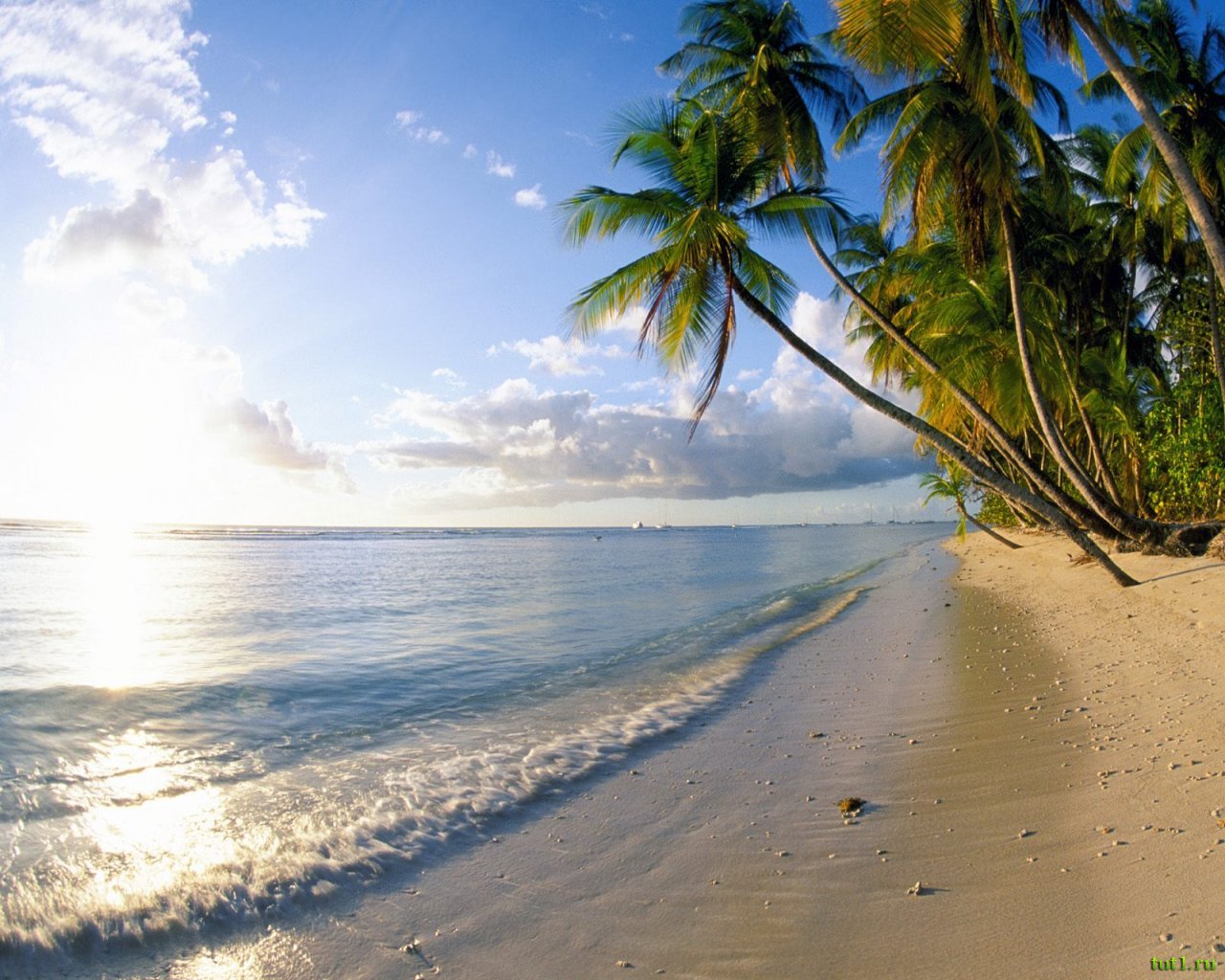 Почему Толя и Коля, по очереди прыгая со шкафа, оказываются на полу, а не летят дальше к соседям снизу?
Каков коэффициент жесткости берцовой кости, если сила тяжести, действующая на человека, равна 800 Н, а кость сжимается на 0,02 см?
Р
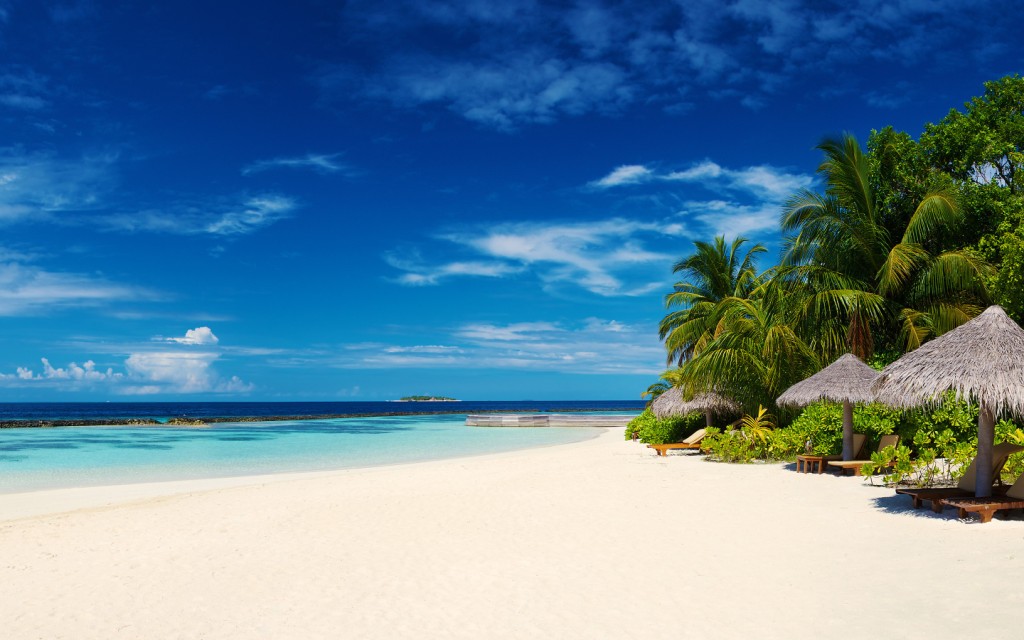 ОТДОХНЕМ?
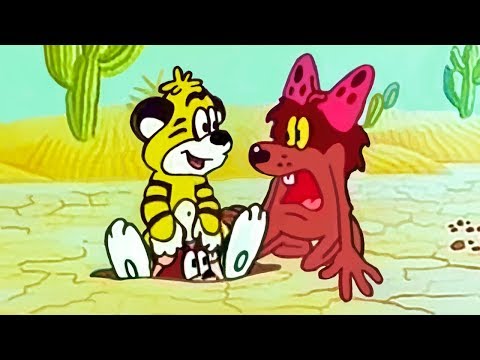 А
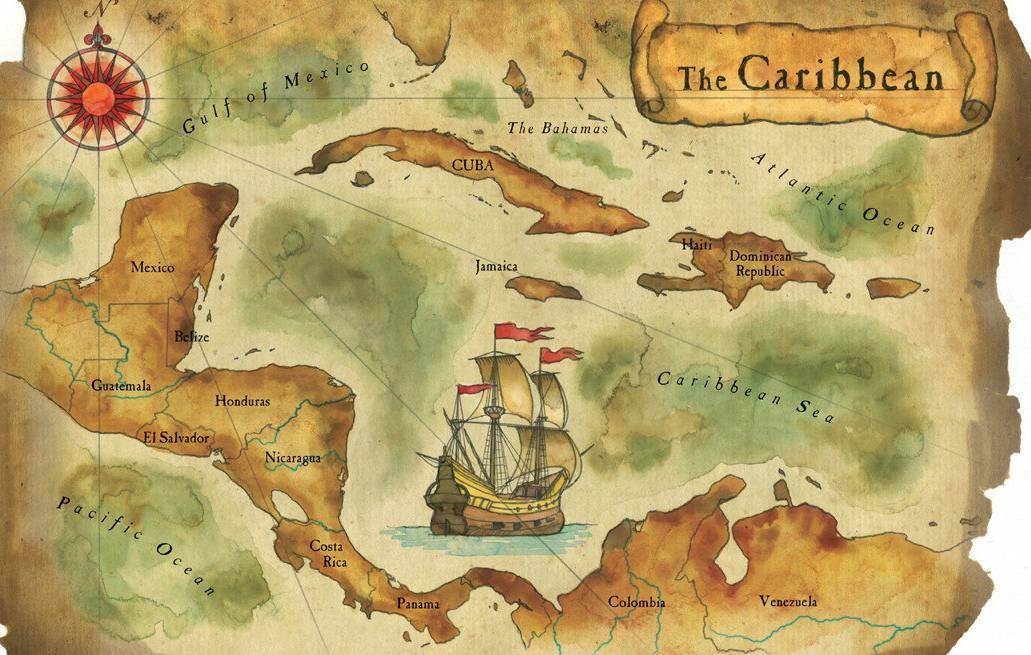 Найдите правильную дорогу
жесткость
кг
сила
V
кг/м3
м3
k
плотность
коэффициент трения скольжения
Н/м
m

масса
Л
Н
объём
F
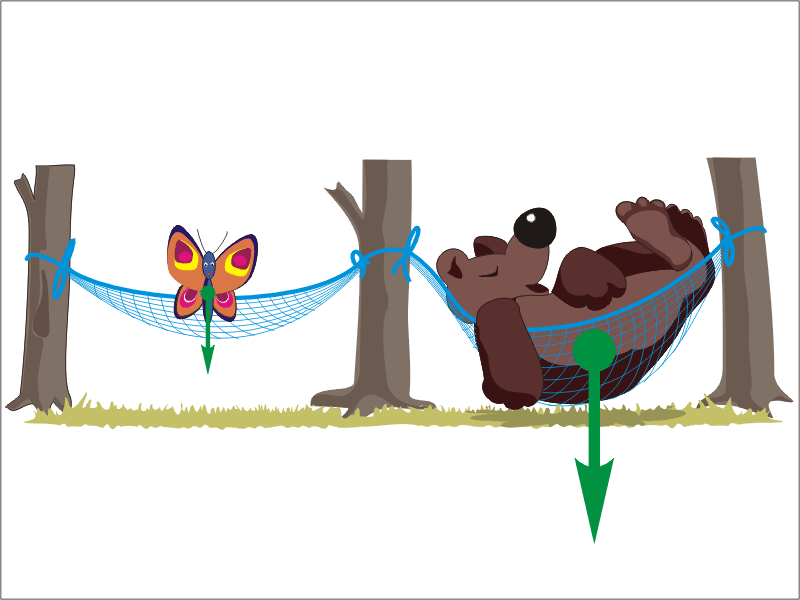 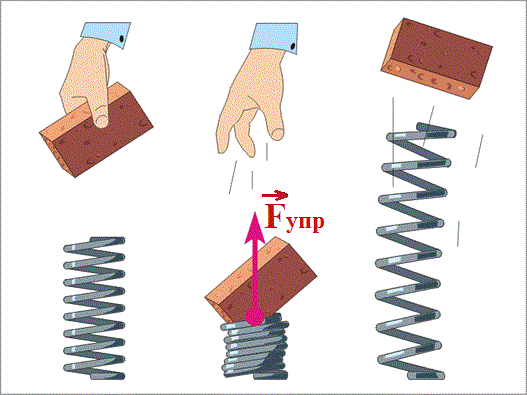 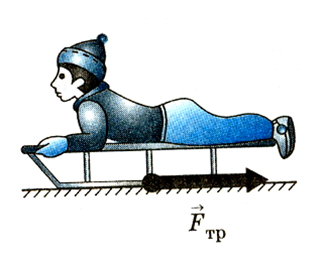 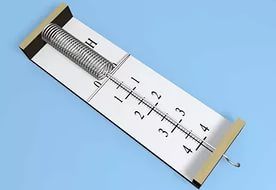 Остров 
СИЛЫ УПРУГОСТИ
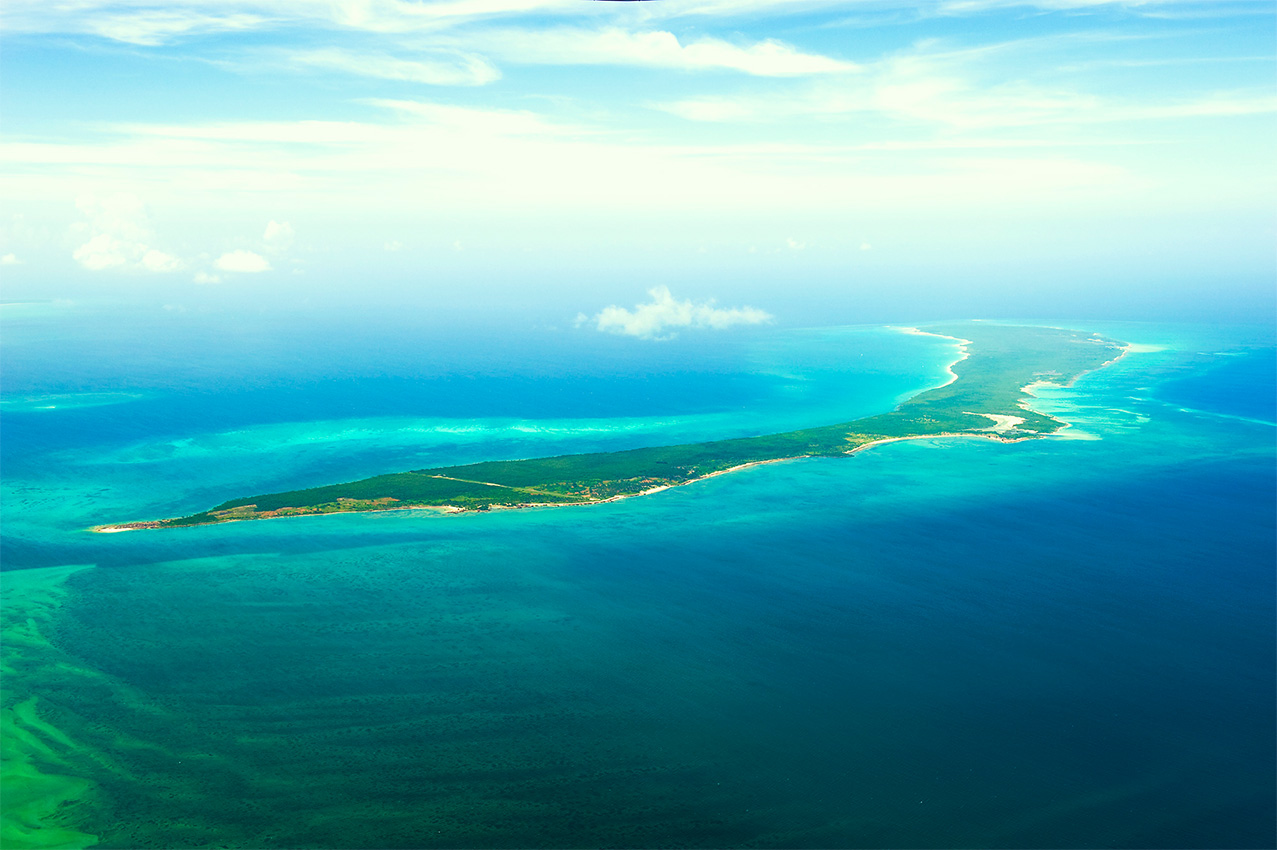 Остров 
ВЕСА ТЕЛА
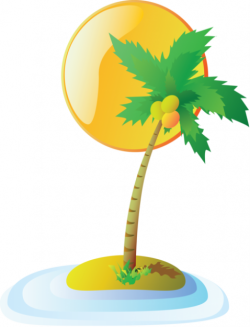 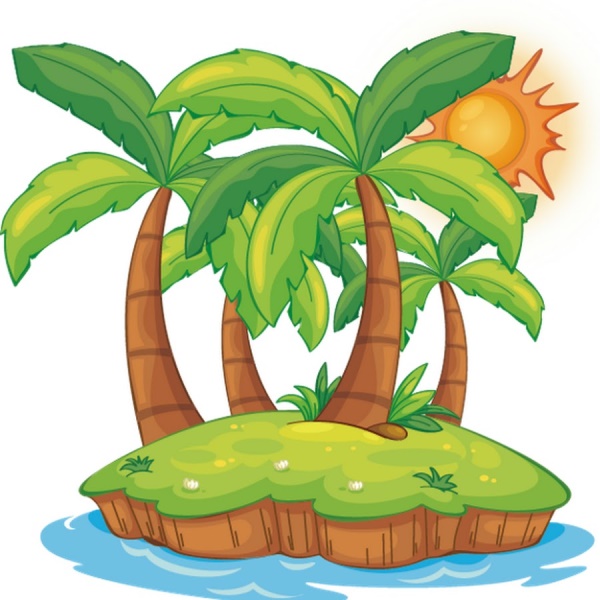 Таинственный 
ОСТРОВ
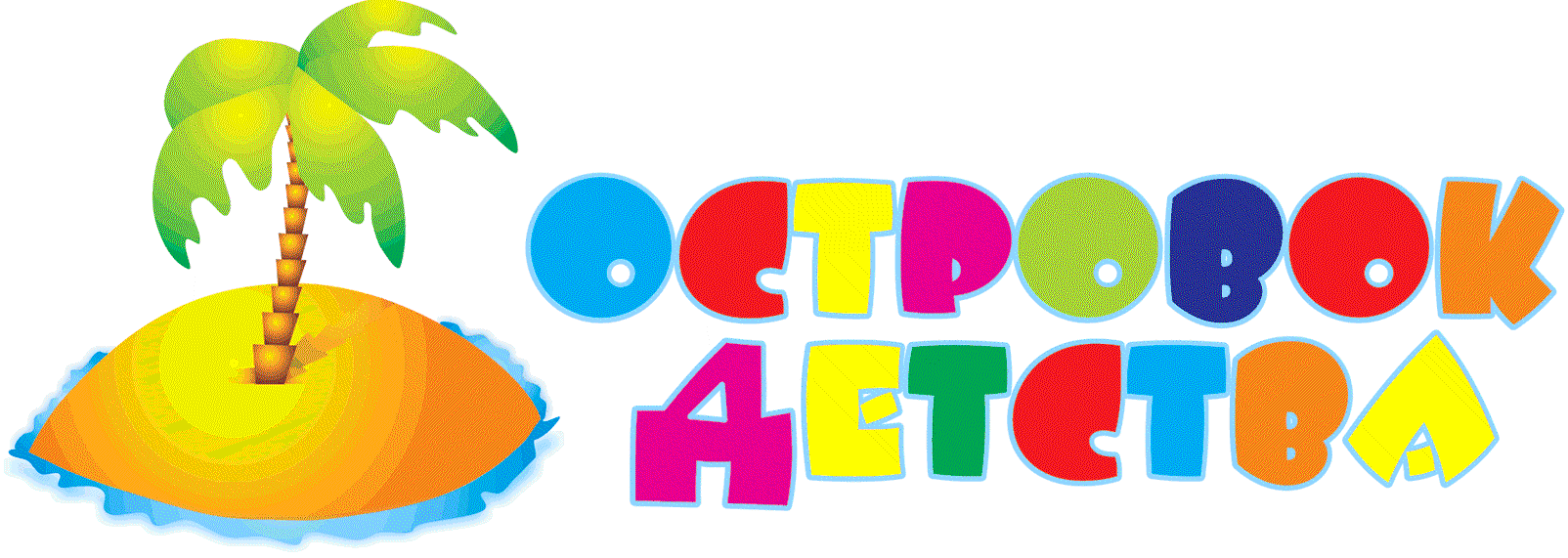 Остров 
СИЛЫ ТЯЖЕСТИ
Остров 
СИЛЫ ТРЕНИЯ
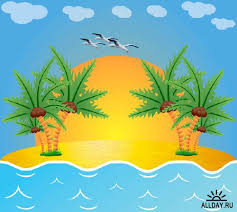 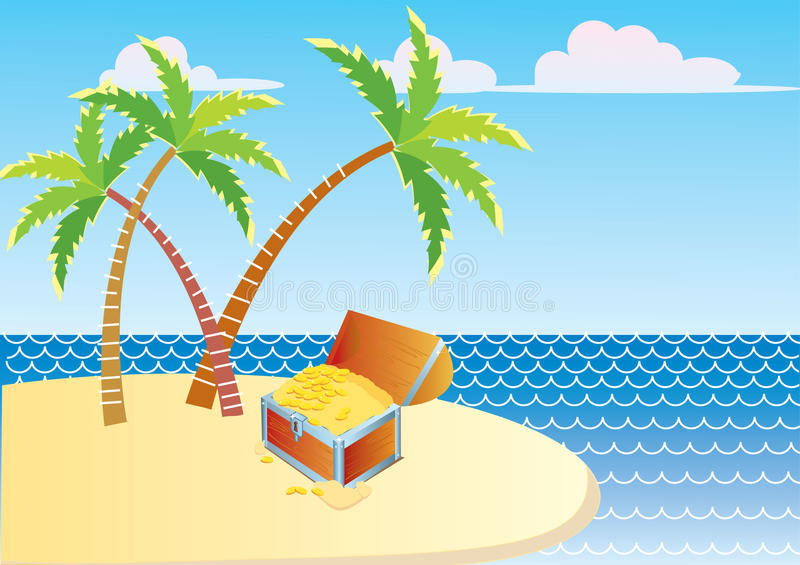 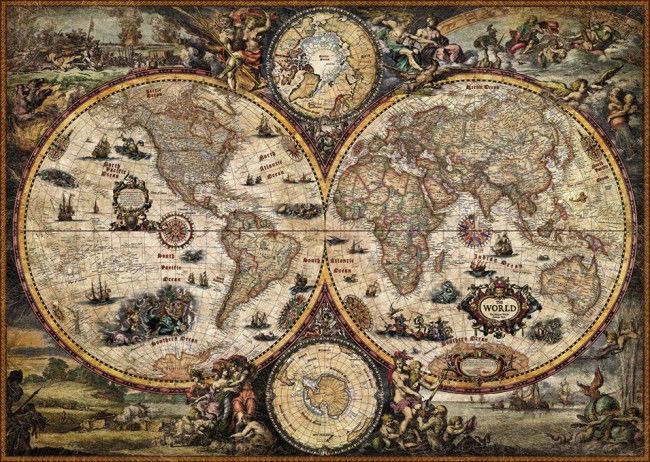 ЭКСПЕРИМЕНТАЛЬНОЕ ЗАДАНИЕ
Для выполнения задания используйте маршрутную карту
Остров IV
СИЛЫ УПРУГОСТИ
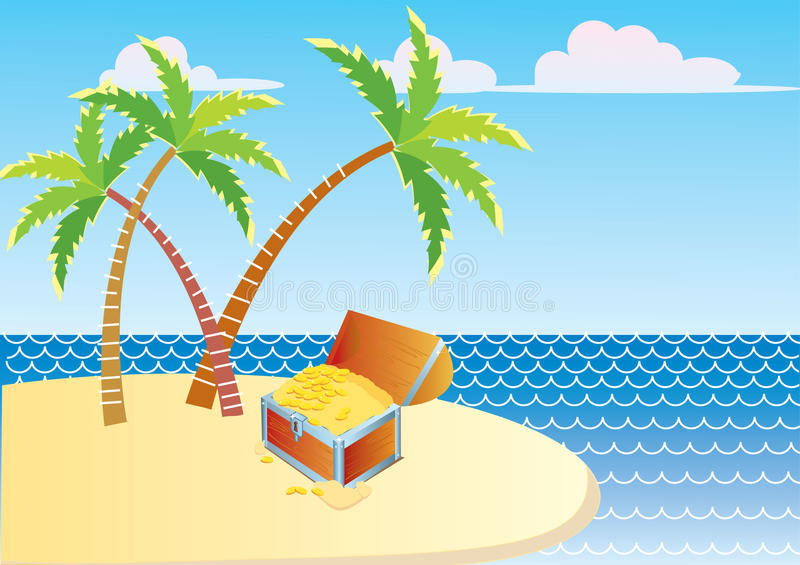 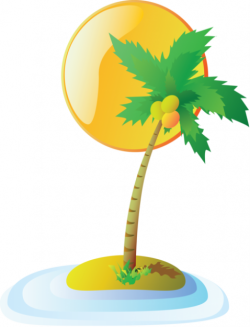 Остров II
СИЛЫ ТРЕНИЯ
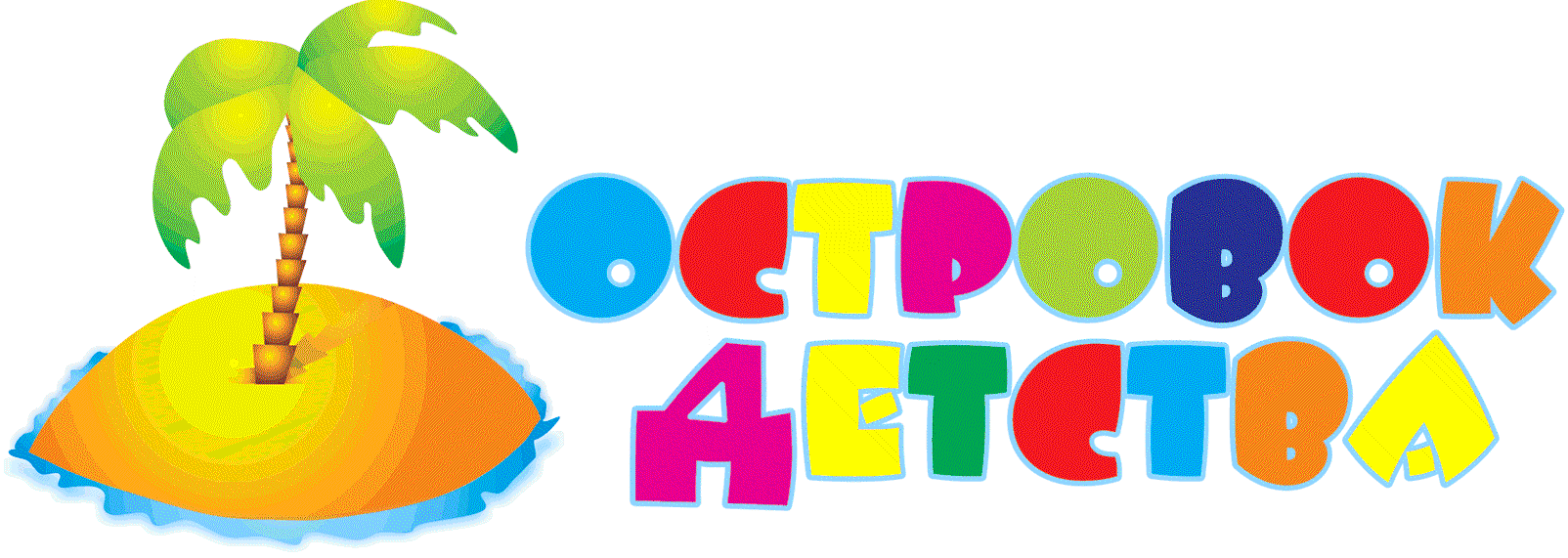 Остров V 
СИЛЫ ТЯЖЕСТИ
Остров I 
ВЕСА ТЕЛА
Таинственный 
ОСТРОВ III
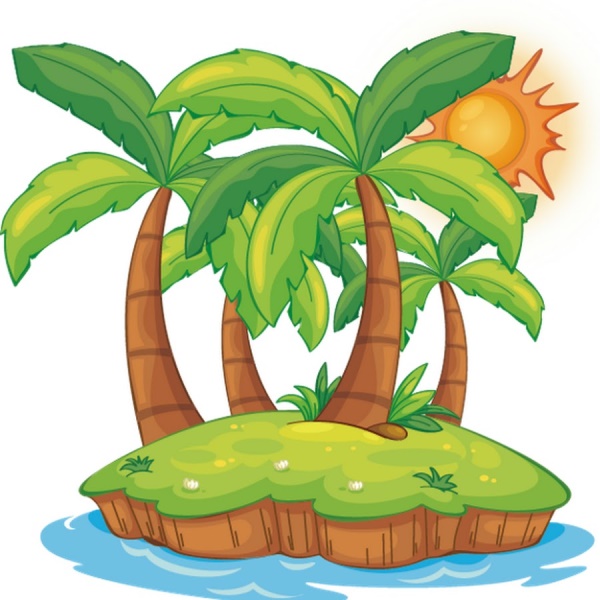 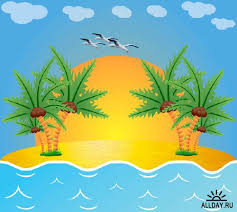 И
Ракетный комплекс РС-28 «Сармат». Гиперзвуковые комплексы «Авангард» и «Кинжал»
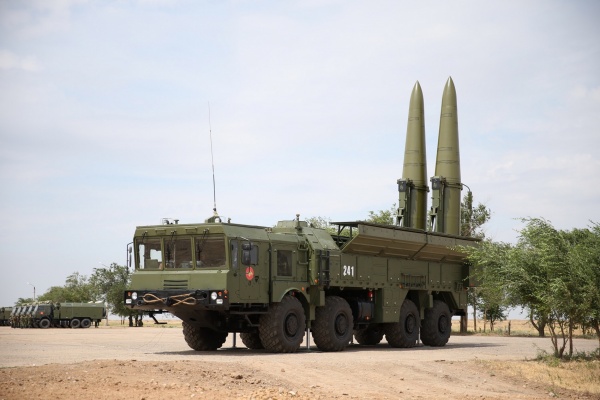 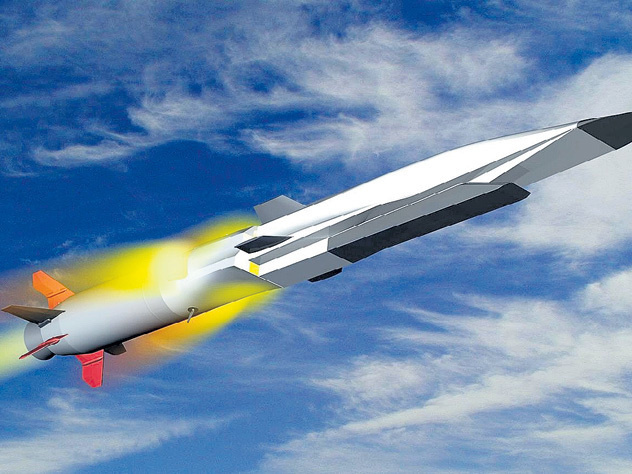 Ракетный комплекс РС-24 «Ярс»
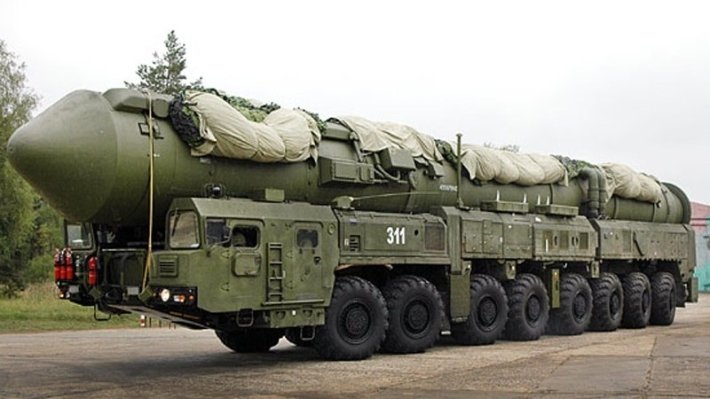 С
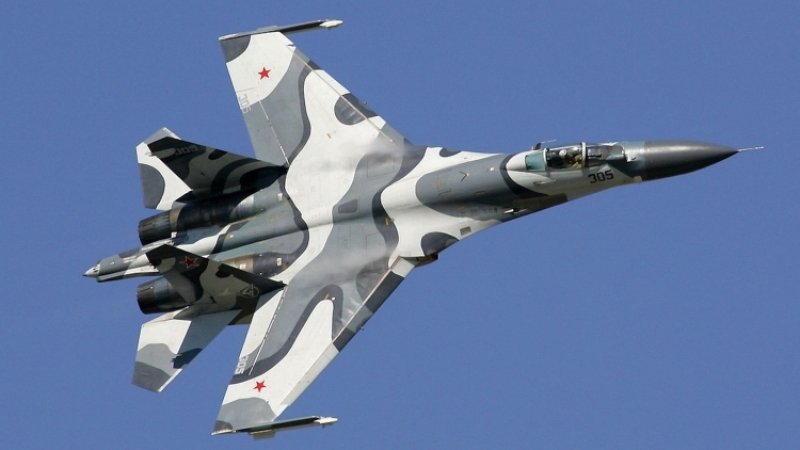 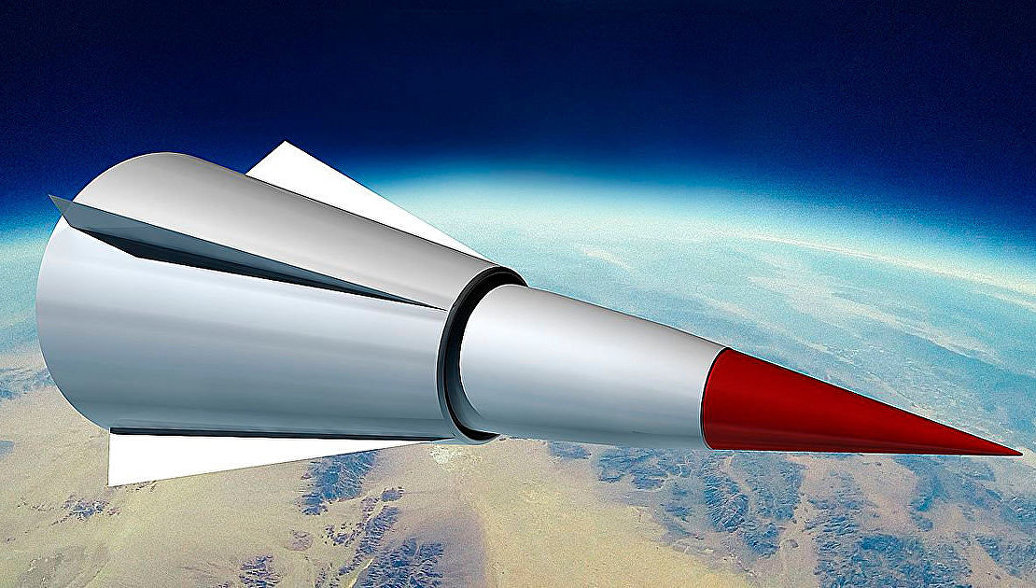 Стратегический комплекс «Авангард»
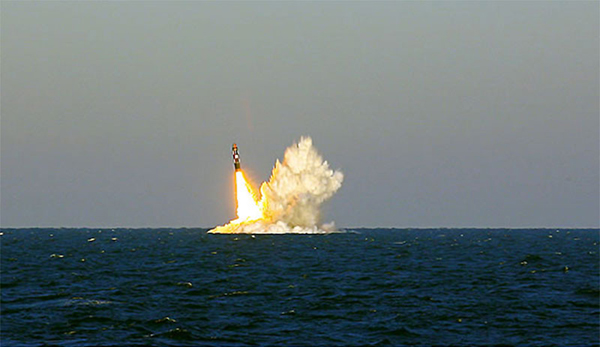 Атомные подводные ракетоносцы проекта 955 «Борей»
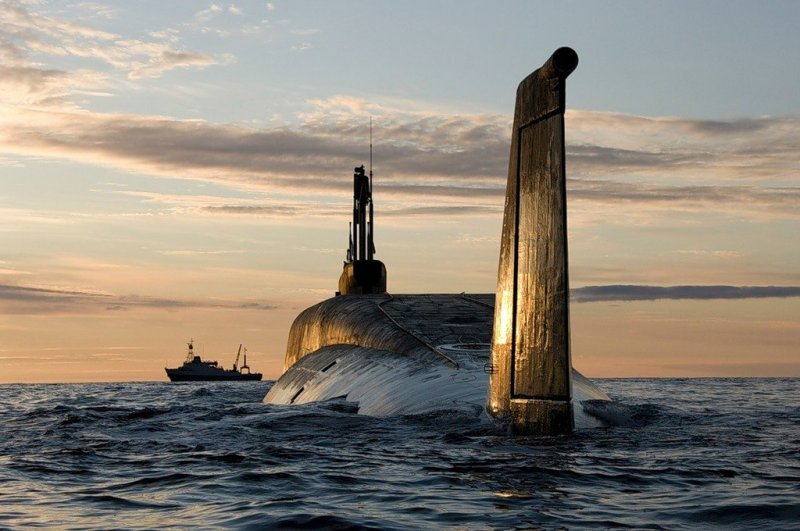 СИЛА РОССИИ
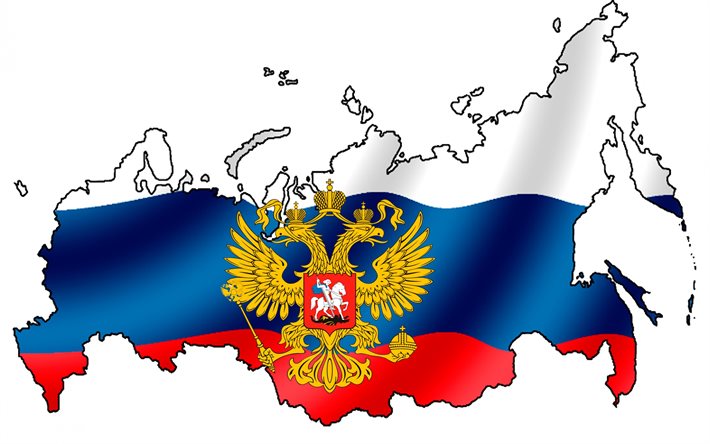 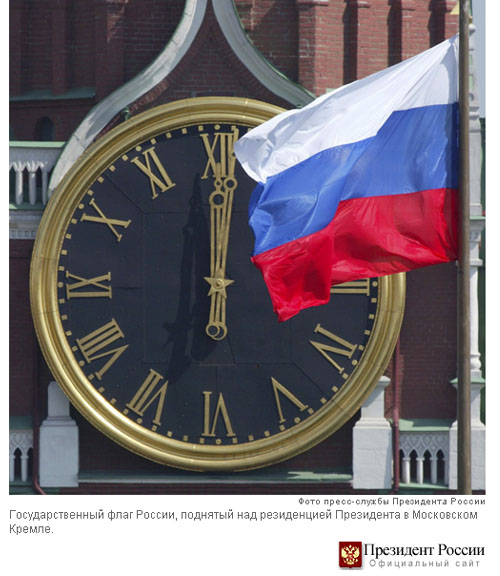 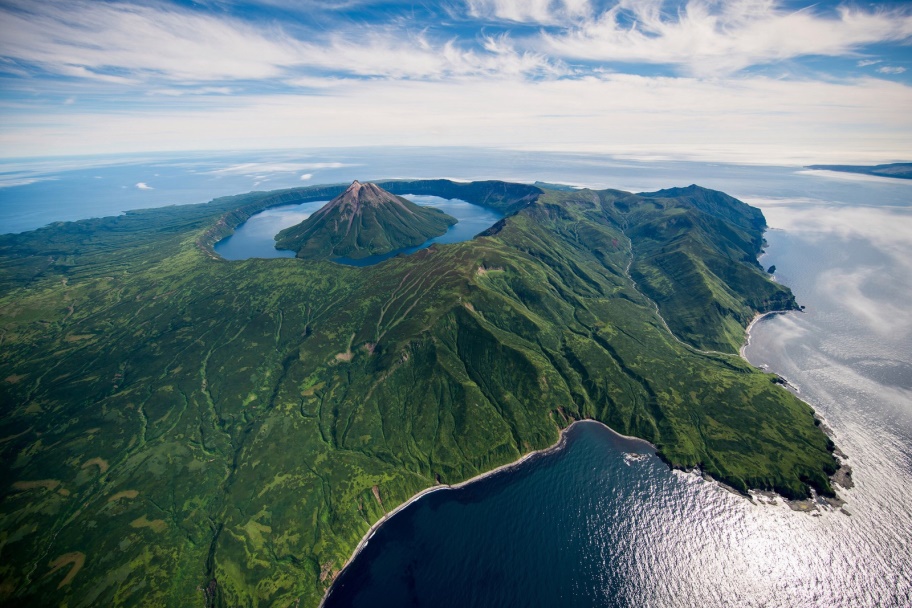 РОДИНА… Мы ей обязаны нашими силами, и вдохно­вением, и радостями.
Остров 
СИЛЫ УПРУГОСТИ
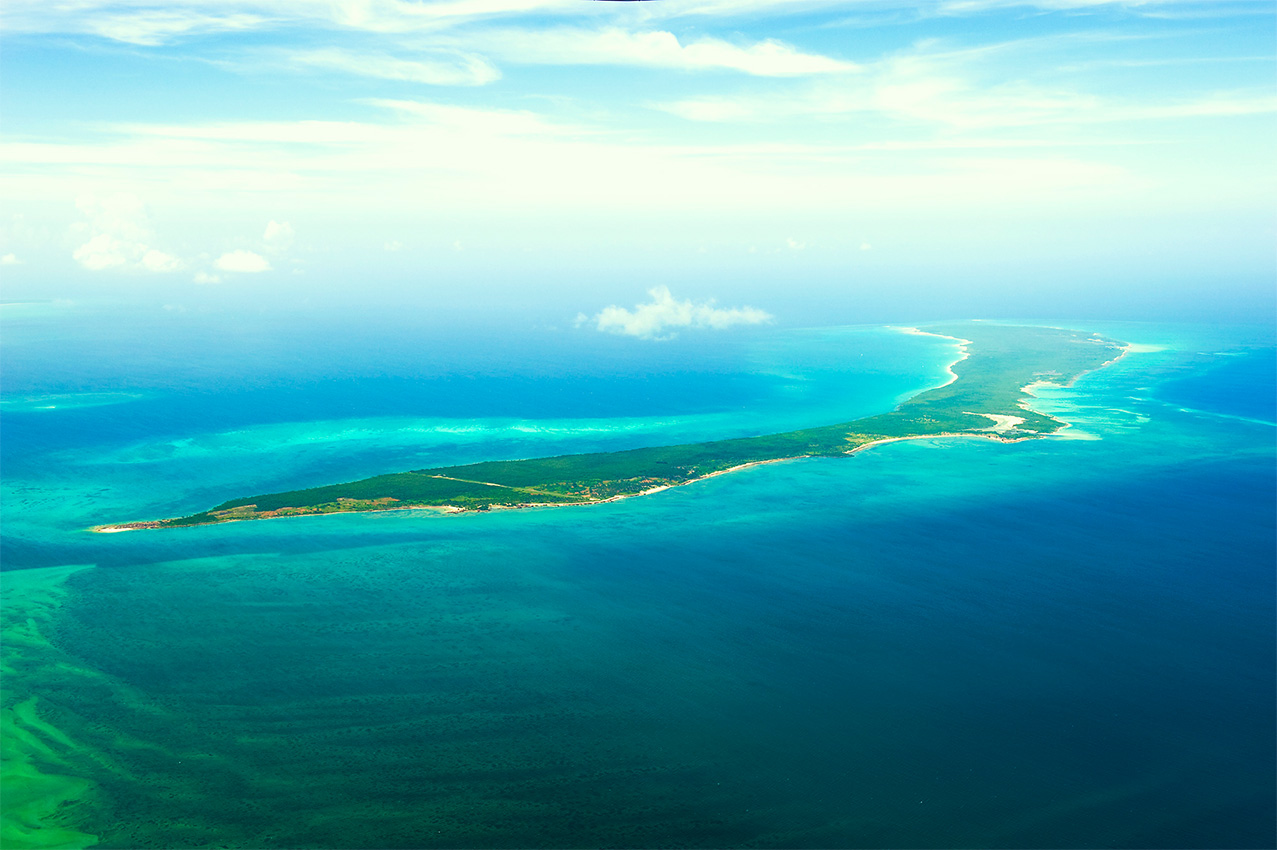 Остров 
ВЕСА ТЕЛА
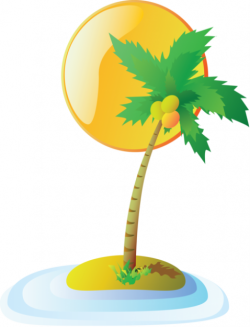 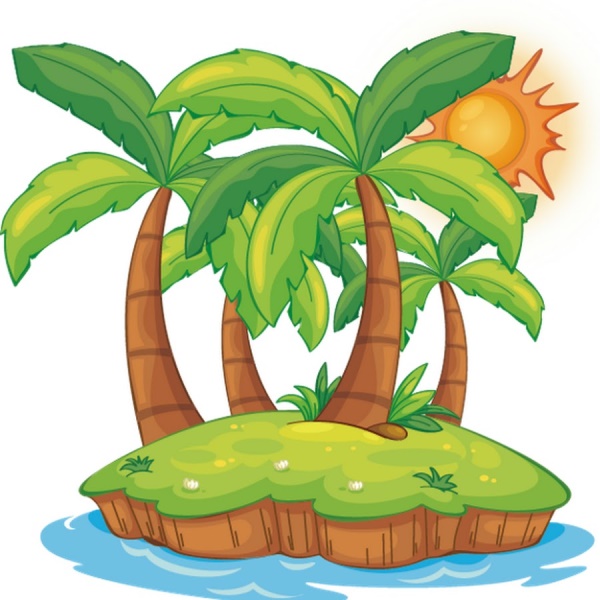 СИЛА РОССИИ
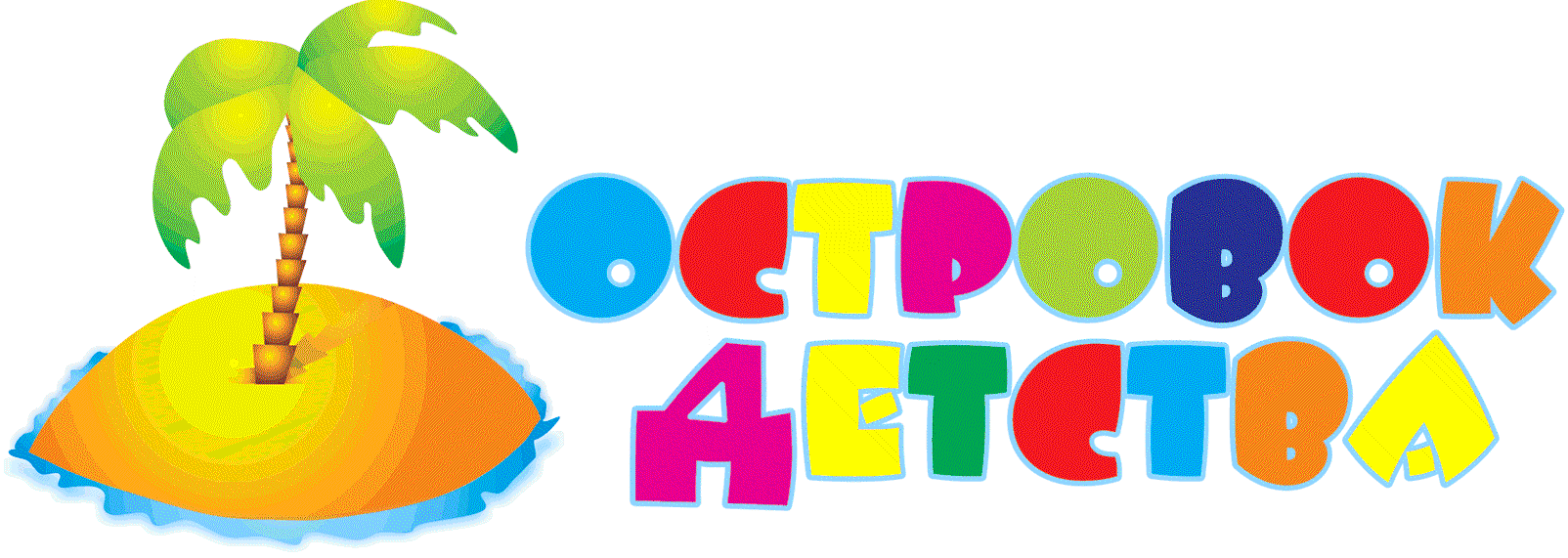 Остров 
СИЛЫ ТЯЖЕСТИ
Остров 
СИЛЫ ТРЕНИЯ
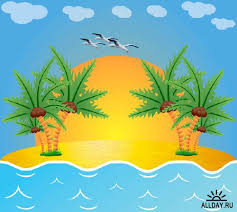 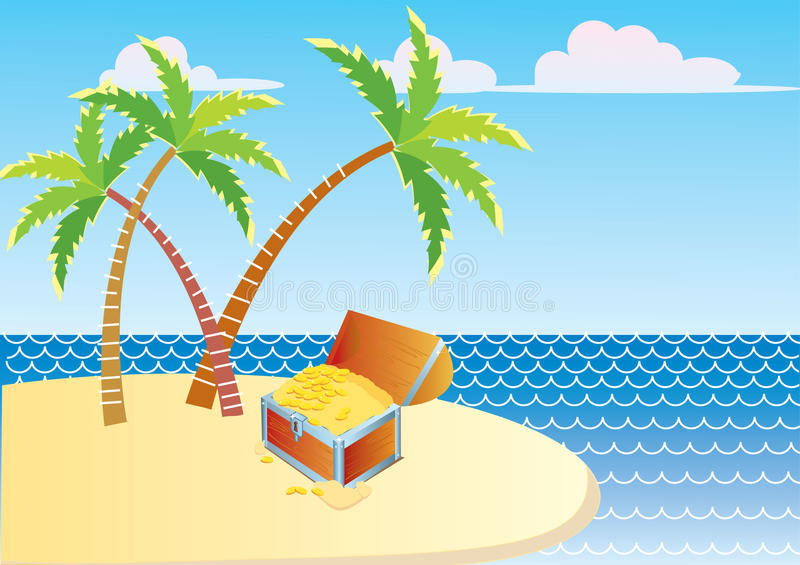 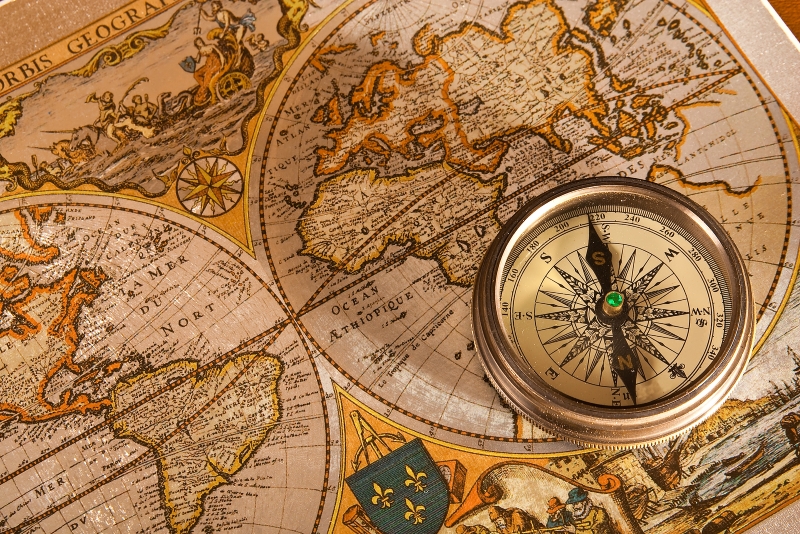 During the years of hard fights with the fascists, artillery steel traction units were used. They were applied to transport various guns. The traction force of such one unit was 90 kN. The coefficient of friction was 0,2. You need to determine the volume of the military traction unit, which was used from the beginning of the Great Patriotic War.
Let’s SOLVE THE TASK
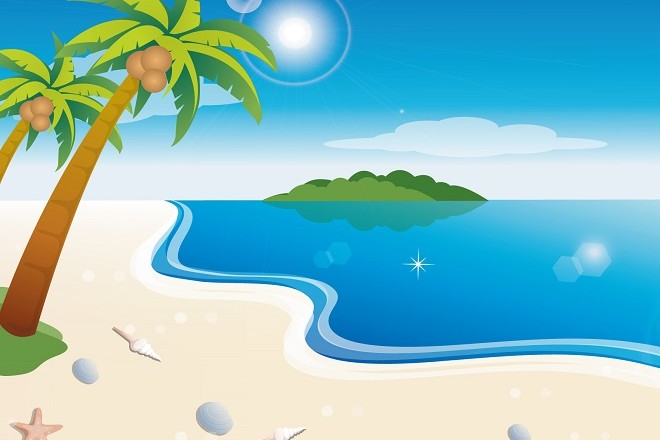 РЕШИМ ЗАДАЧУ
В годы суровых боев с фашистами использовались артиллерийские стальные тяговые установки. Они применялись для перевозки различных пушек. Сила тяги такой установкой – 90 кН. Коэффициент трения – 0,2. Определите объем боевой установки, действующей с самого начала Великой Отечественной войны.
СДЕЛАЕМ ЧЕРТЕЖ
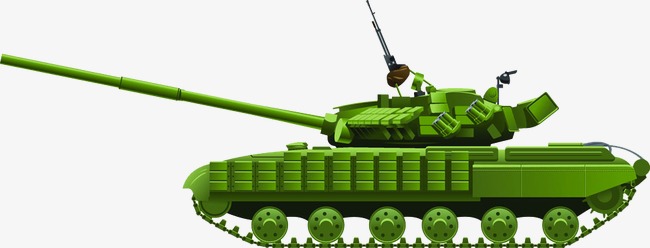 СДЕЛАЕМ ЧЕРТЕЖ
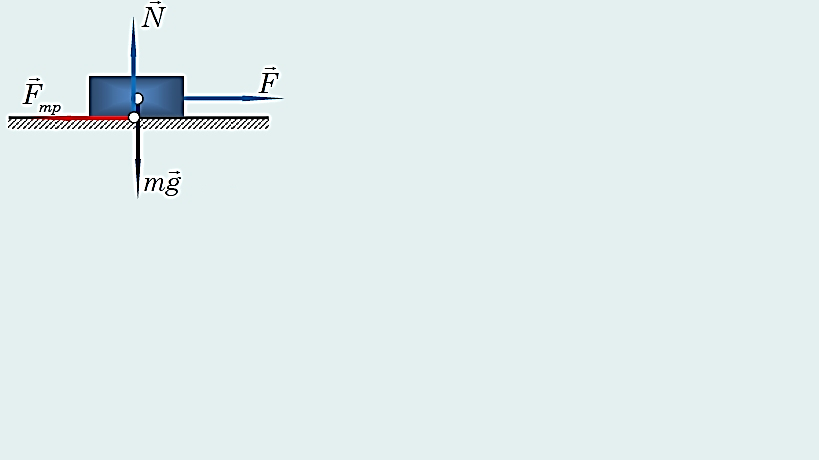 Догадываетесь ли вы, какой архипелаг мы искали?
В чем же истинная сила?
Что же нам помогло?
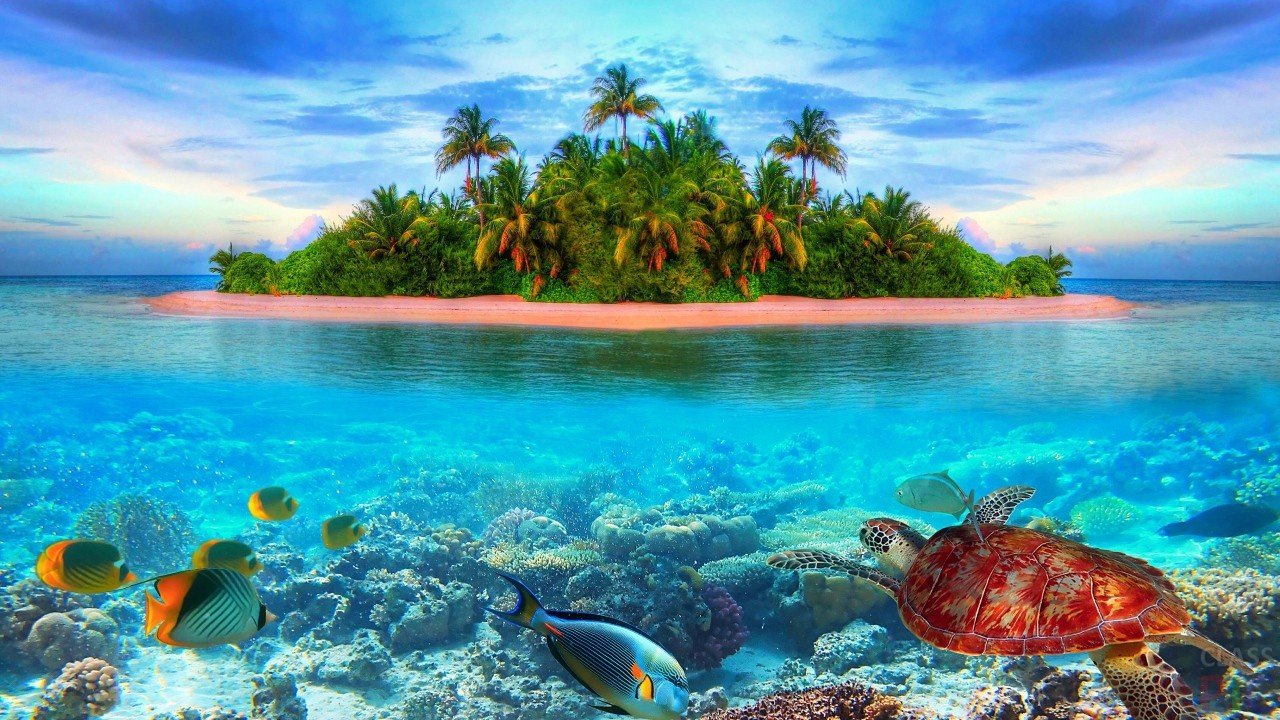 СИЛА 
ТОВАРИЩЕСТВА
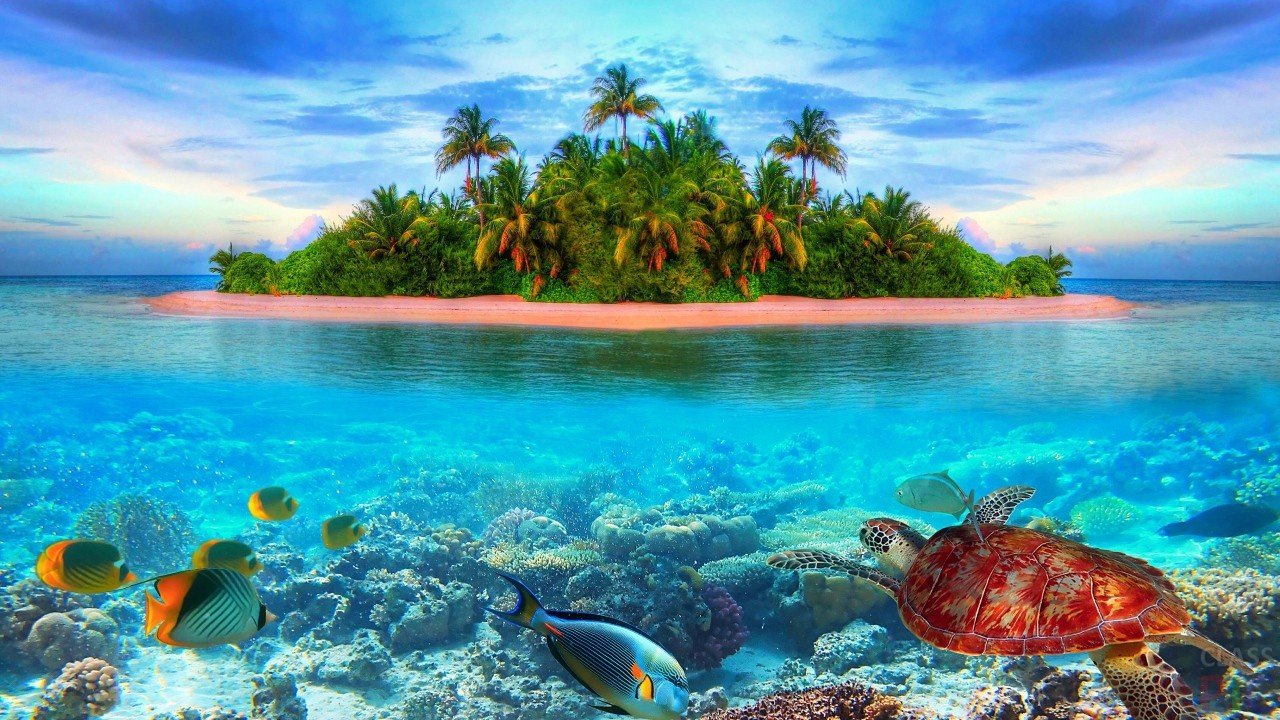 Домашнее задание
Повторить § 26-34
Перышкин А.В. Учебник Физика 7 класс
Написать эссе о роли трения в природе и технике.
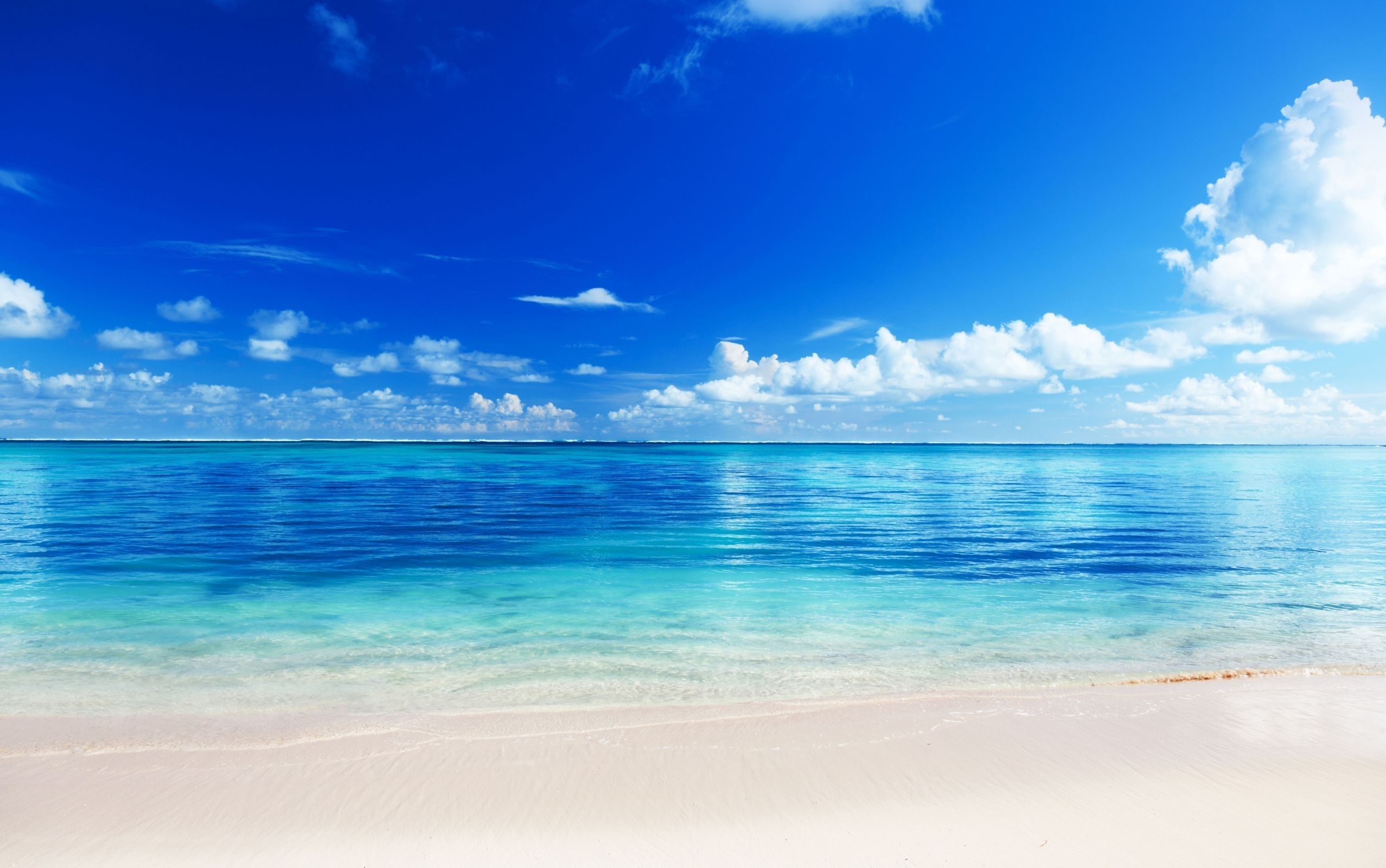 Вам слово…
Урок дал мне для жизни…
Я понял, что…
Я смог…
Я почувствовал, что…
Я бы никогда не…
Я попробую…
Меня удивило…
Мне нужно было вспомнить…
Мне захотелось…